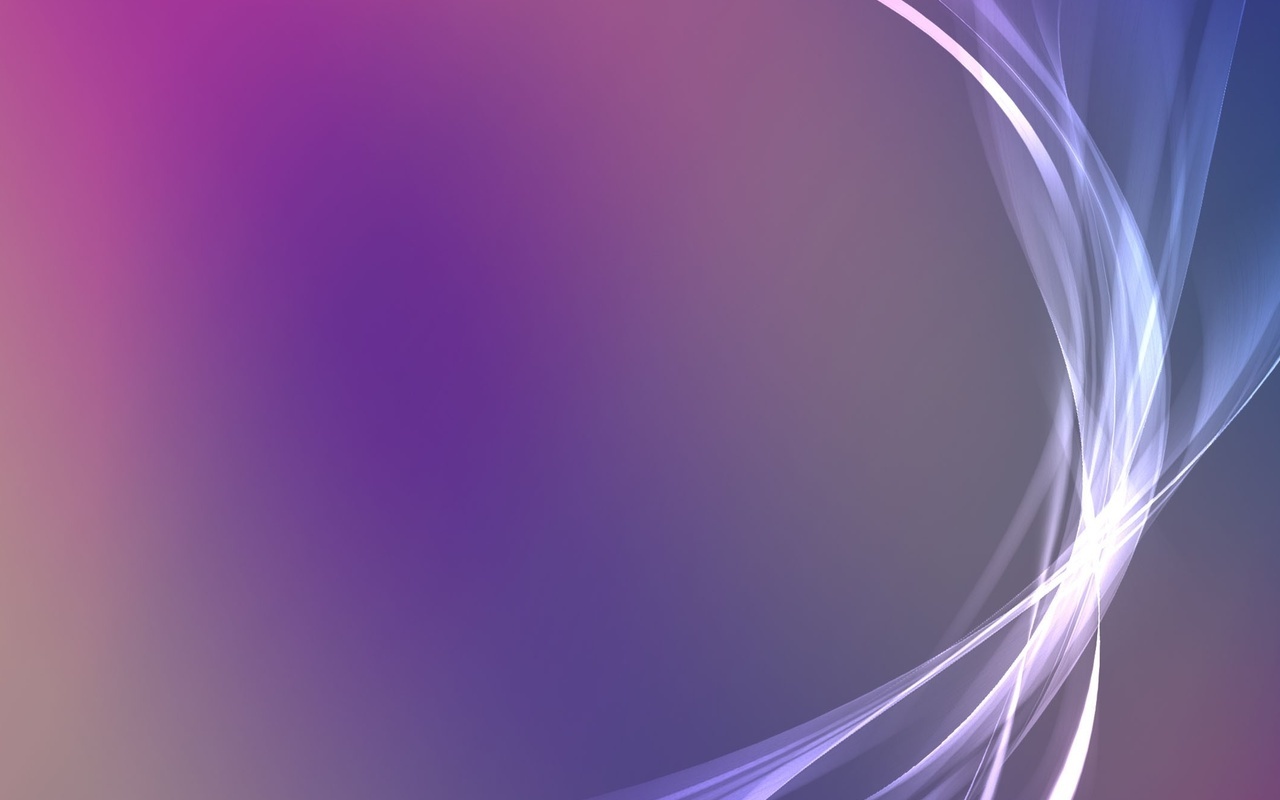 Презентаціяз хіміїна тему:”Гліцерин”
підготували:
учениці 11-А класу
Харківської ЗОШ І-ІІІ ступенів №102
Антіпова Марія і Янченко Дар’я
Гліцерин(гліцерол)
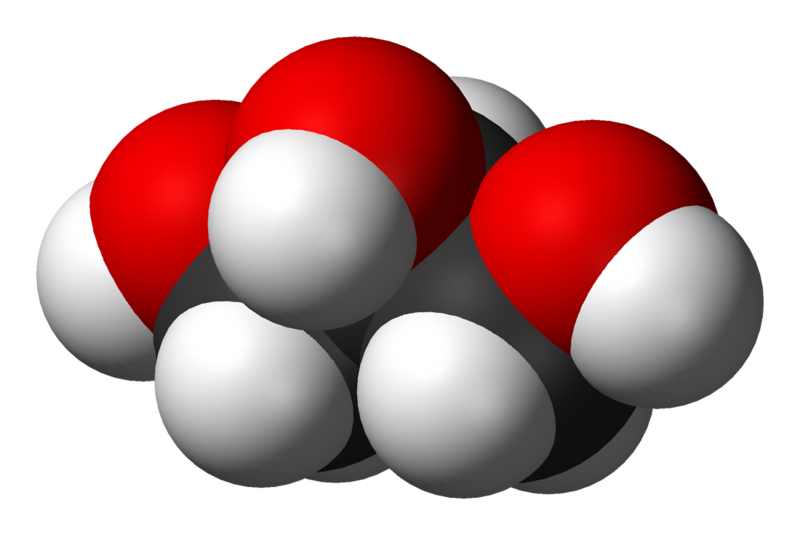 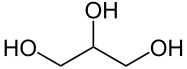 Введення
Гліцерин - дуже універсальний засіб, яке  знайшло своє застосування практично у всіх сферах нашого життя.
Гліцерин (від грец. Glycerós солодкий) [пропантріол-1, 2,3] є найпростішим представником трьохатомних спиртів.
Опис продукту
Гліцерин- органічна сполука, що належить до поліолу.
Брутто формула: C3H5 (OH) 3
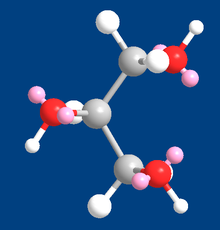 Добування гліцеролу
Гідроліз рослинних або тваринних жирів (у присутності лугів або кислот)



Синтез з пропілену (промисловий спосіб)
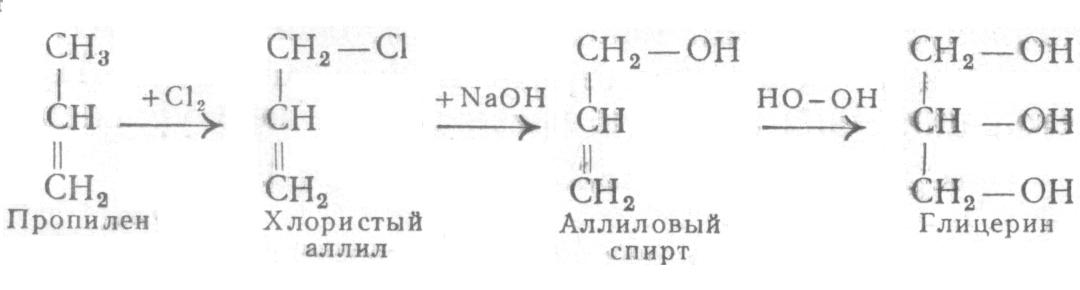 Фізичні властивості
безбарвна;
 в'язка;
 гігроскопічна рідина;
 необмежено розчинна у воді;
солодкий на смак;
добре розчиняє багато речовини
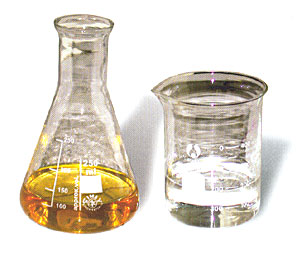 Хімічні властивості
Гліцерин вступає в реакції, характерні для одноатомних спиртів. Він горить з утворенням СО2 і води, реагує з активними металами з виділенням водню:
 CH2-OH                    CH2-ONa

     |                                  |

2 CH-OH + 6Na → 2 CH-ONa + 3H2

     |                                |

   CH2-OH                 CH2-ONa
Хімічні властивості
2) Гліцерин вступає в реакцію з галогеноводнями:

CH2OH-CHOH-CH2OH + HCl → CH2OH-CHOH-CH2Cl + H2O и с азотистою кислотою.
Хімічні властивості
При взаємодії гліцерину з азотистої кислотою утворюється важка масляниста, сильно вибухову речовину – трінітрогліцерін:
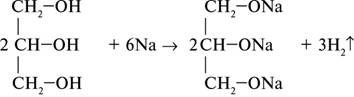 Хімічні властивості
Характерною реакцією гліцерину є утворення синього розчину при взаємодії з міді (II) гідроксидом міді (ОН)
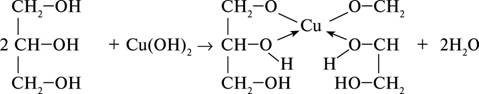 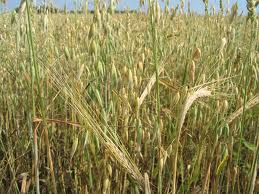 Застосуваннягліцерину
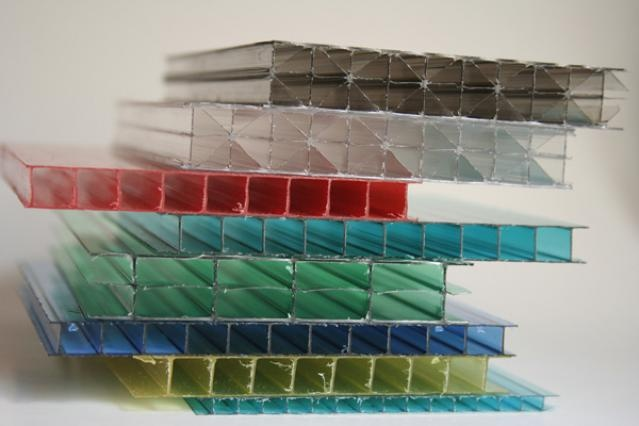 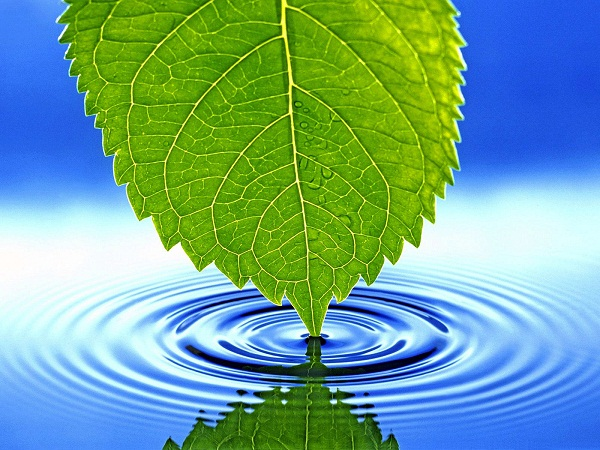 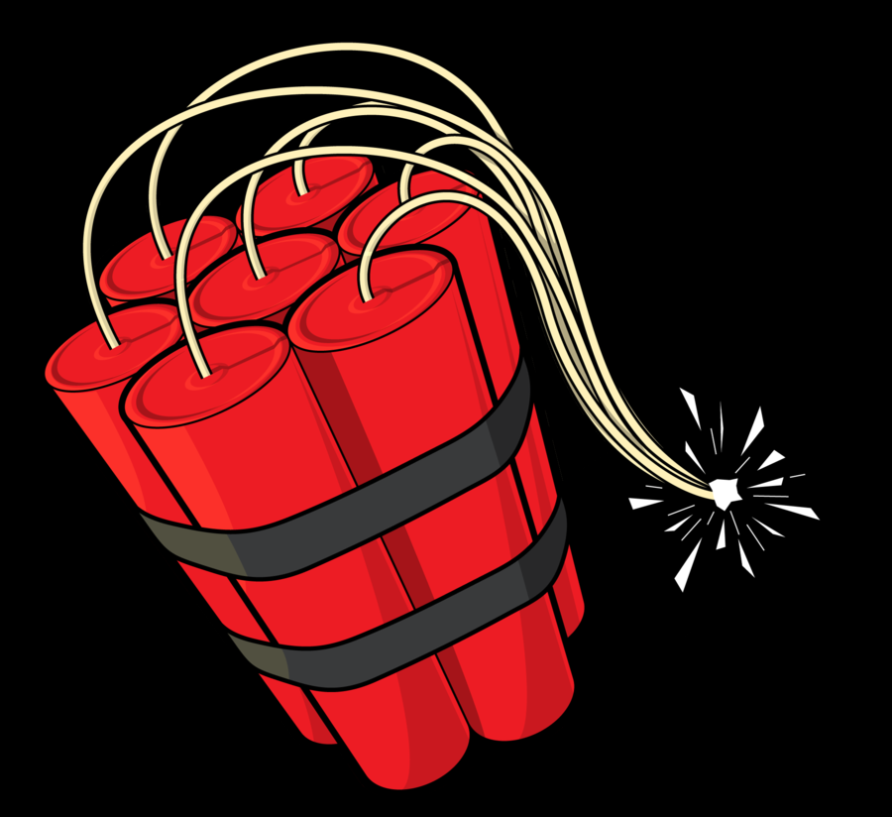 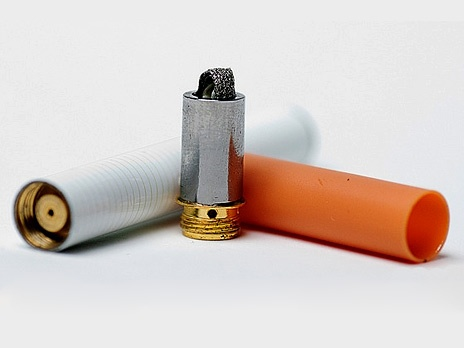 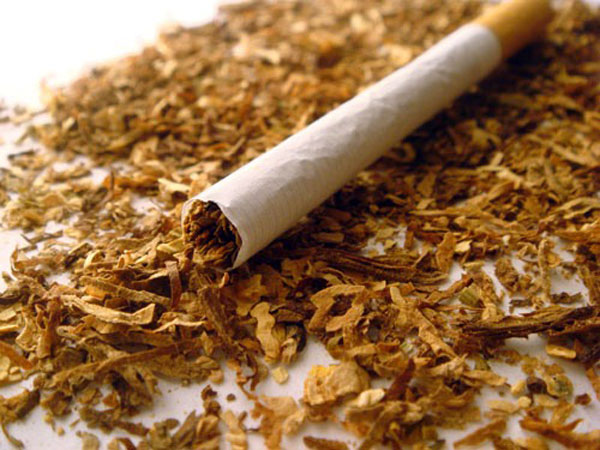 Застосування гліцерину
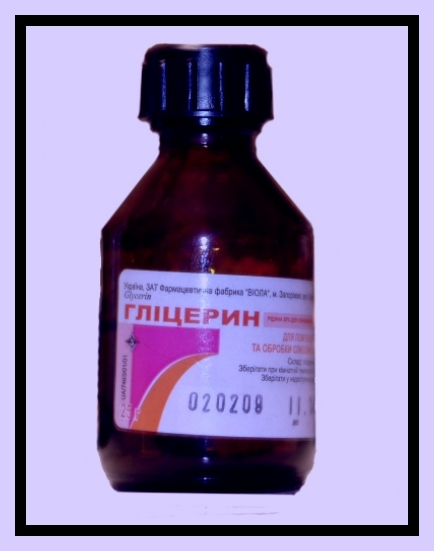 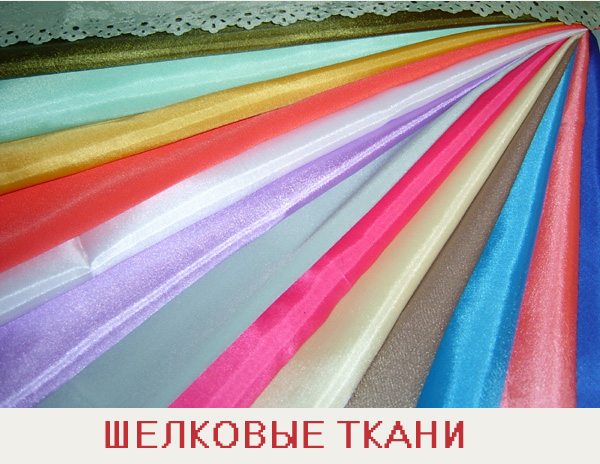 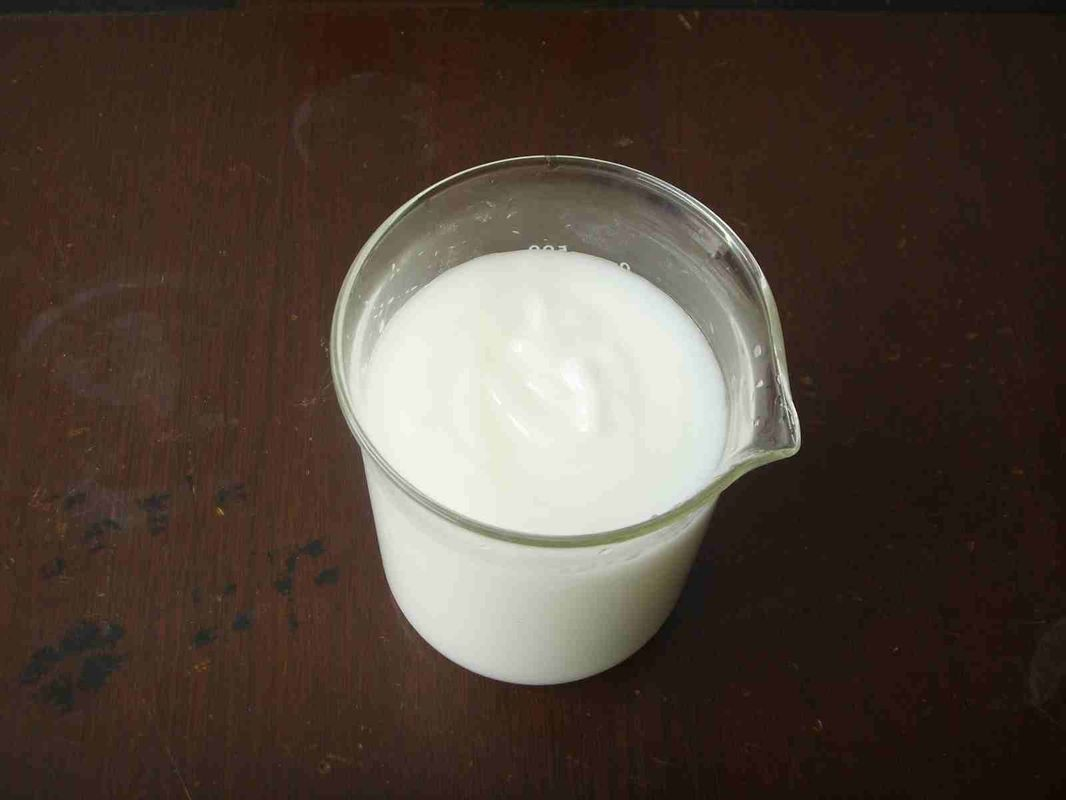 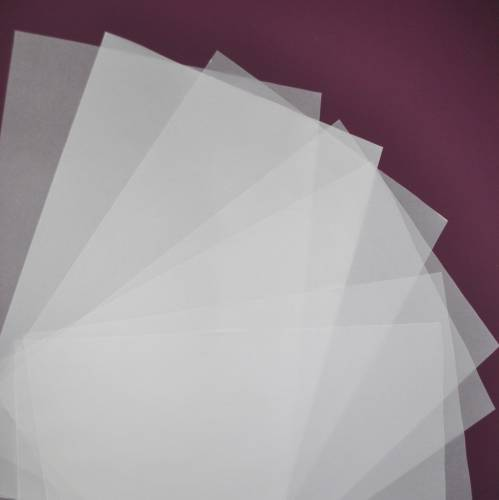 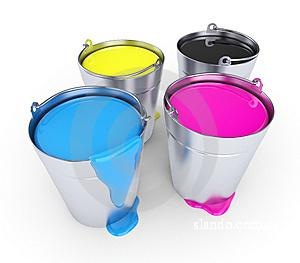 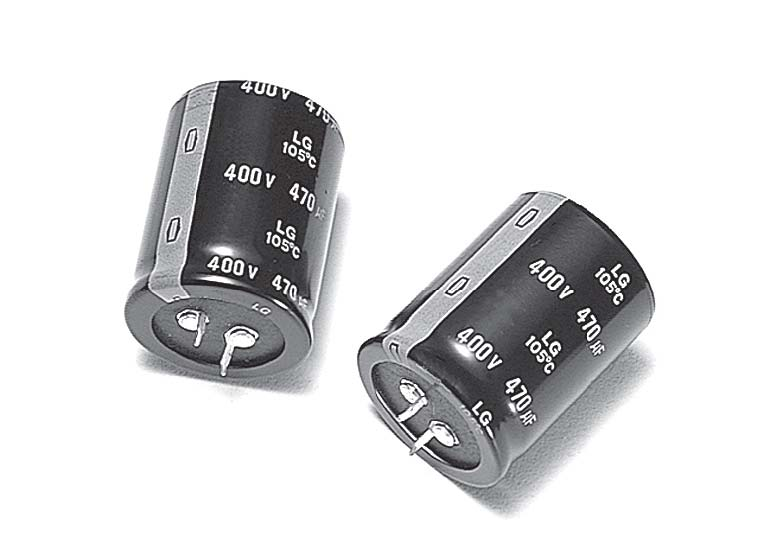 Висновок
Основні властивості гліцерину:В'язка рідина без кольору і запаху, солодка на смак. Змішується з водою в будь-яких співвідношеннях. Не отруйний. Температура плавлення - 8 ° С, температура кипіння - 245 ° С. Щільність - 1,26 г/см3.Добре розчиняється у спирті, але не розчинний у жирах.
Хімічні властивості гліцерину типові для багатоатомних спиртів
Дякуємо 
за увагу!